Adjusting Savings to the New World: Measurement & Verification for Condensing Boilers
John Nott, PE, BEMP, CEM, CMVP
Cody David, PE
Introduction
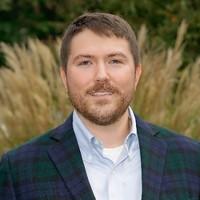 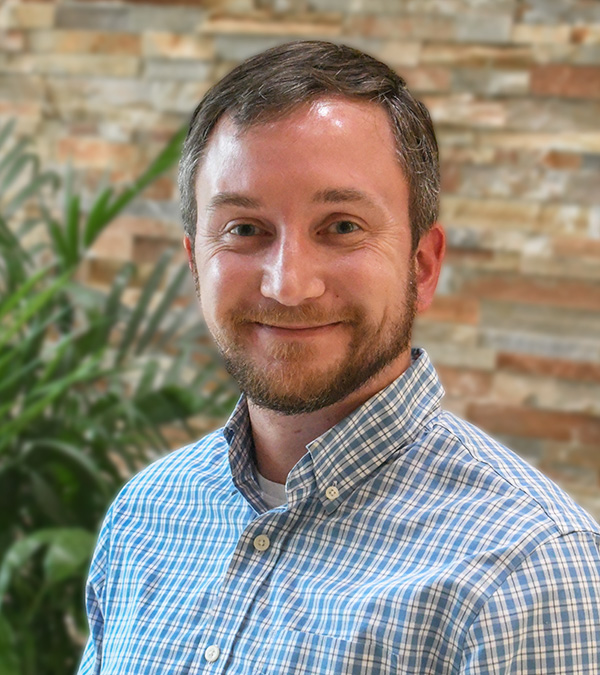 John Nott, PE, BEMP, CEM, CMVP
Principal Energy Engineer
TLC Engineering Solutions
Cody David, PE
Senior Energy Engineer
TLC Engineering Solutions
[Speaker Notes: Bio, pics, overview]
Measurement & Verification
[Speaker Notes: Measurement and Verification is used to verify savings generated by ECMs for:
Performance-based contract projects (ESPC, UESC)
Energy efficiency programs
M&V helps to allocate risk between the contractor and the customer, with the goal of reducing the risk of non-performance to an acceptable level
One of the most challenging aspects of M&V is balancing the accuracy and reliability of the measurements with the cost and rigor required to perform them
Utility programs and other purposes]
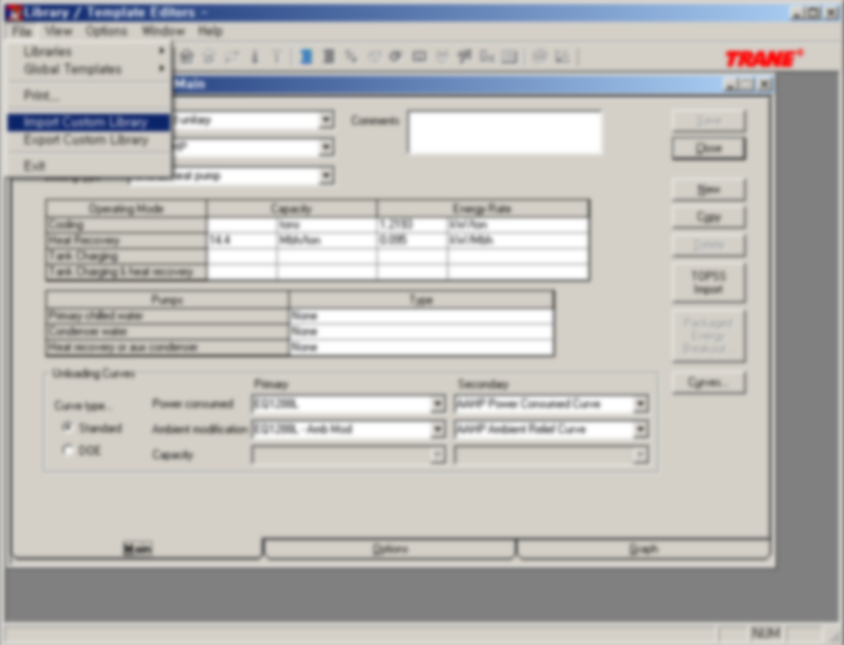 Balancing accuracy and reliability of measurements with the cost and rigor to perform them
Small savings make it difficult to justify costly measurements of multiple parameters
Translating measurements into savings adjustments
M&V Challenges
Non-condensing boiler
condensing boiler
[Speaker Notes: Category I. An appliance that operates with a nonpositive vent static pressure and with a vent gas temperature that avoids excessive condensate production in the vent.Category II. An appliance that operates with a nonpositive vent static pressure and with a vent gas temperature that is capable of causing excessive condensate production in the vent.Category III. An appliance that operates with a positive vent static pressure and with a vent gas temperature that avoids excessive condensate production in the vent.Category IV. An appliance that operates with a positive vent static pressure and with a vent gas temperature that is capable of causing excessive condensate production in the vent.]
Impact of firing rate on combustion efficiency
Based on data from Cleaver-Brooks for natural gas fired boilers
Impact of Return Water Temperature on Efficiency
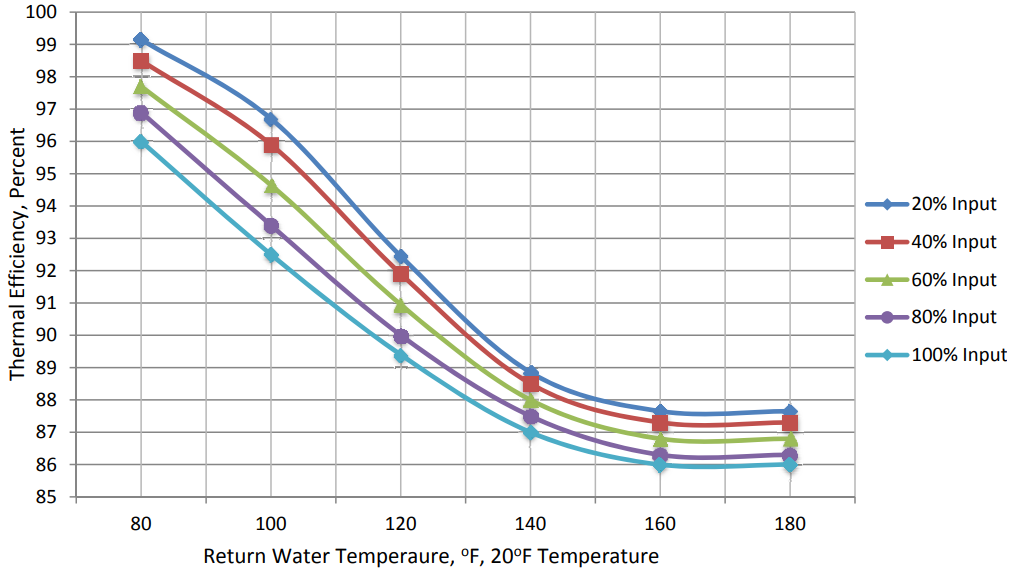 Non-Condensing Mode
Condensing Mode
Difference
From Engineering Data for Fulton VTG-5000.  Fuel is natural gas.
Boiler Measurement & verification
[Speaker Notes: Note that utilizing Options B, C, or D may result in a slightly different boiler plant efficiencies.
Savings calculations for a boiler retrofit measure are based on plant efficiency.
Option B using parameters boiler heat output (BTU meter) and fuel usage (gas meter) would measure thermal efficiency (combustion efficiency - skin losses)
Option C would measure hot water plant efficiency, which includes all losses in the hot water system that we will touch on in a 
Option D probably depends on modeling assumptions and the modeling software.]
Average Plant efficiency
Sample “Steam to Condensing HW” values
Average Plant Efficiency (APE) = CE – (SkinLoss + CycLoss + SysLoss + PipeLoss), where:
CE = Combustion Efficiency
SkinLoss = Boiler Skin Losses %
CycLoss = Cycling Purge Losses %
SysLoss = Steam Trap and Condensate Losses %
PipeLoss = Distribution Piping Losses %
Combustion Efficiency is not always the only driver for savings.  Is it still the “Critical Variable?”
methods of Measuring combustion efficiency
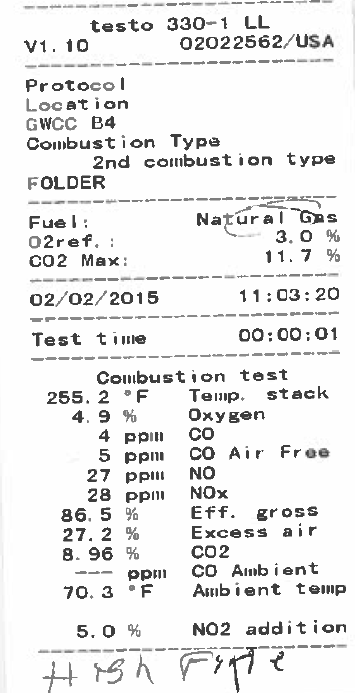 combustion efficiency Calculation
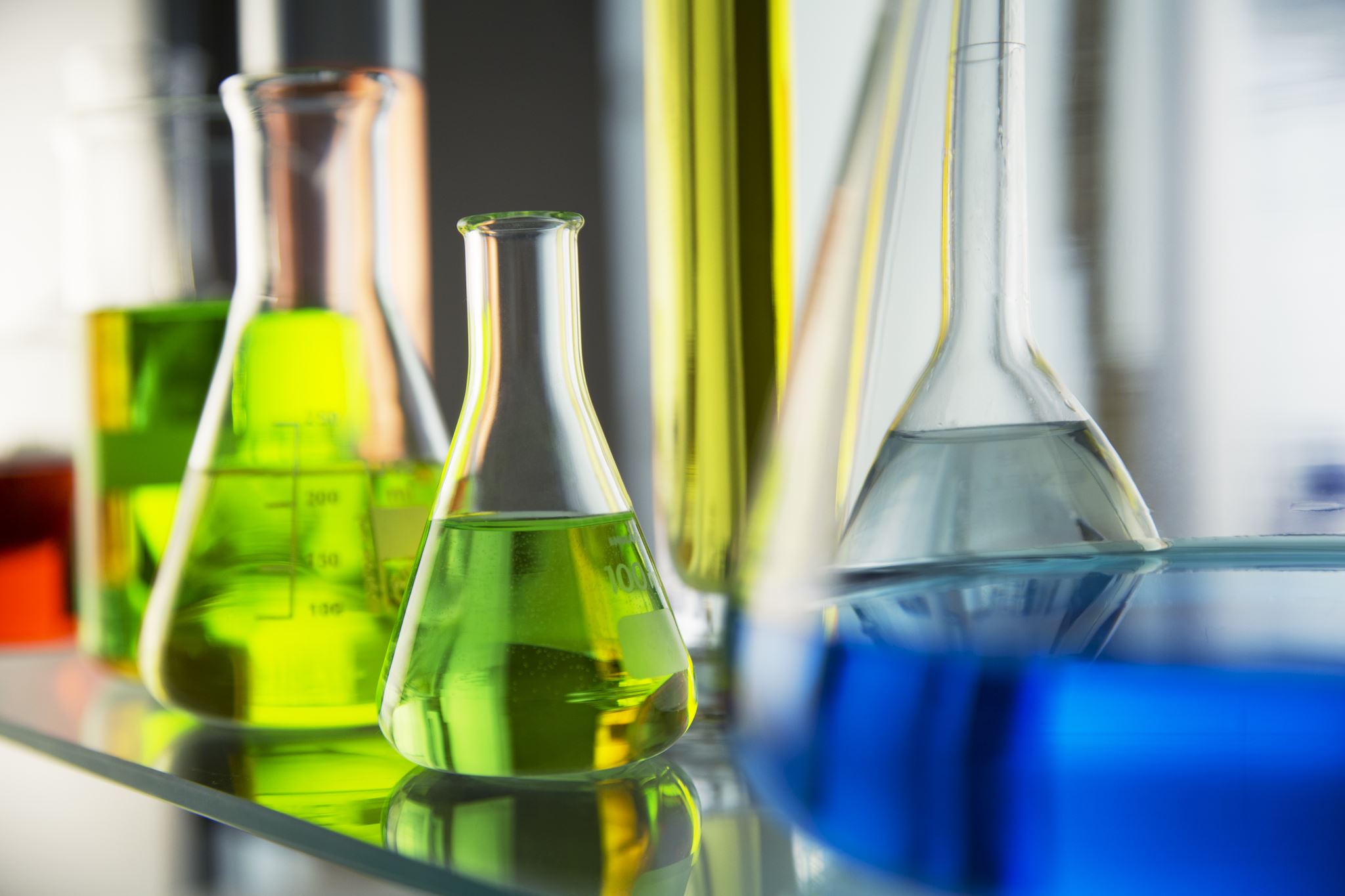 Standard calls for the following:
Measure flue gas CO2 (or O2) and CO concentration
Measure flue gas and combustion air temperature with 9-point thermocouple grid
Record condensate mass for 30-minute interval after reaching steady state
Meter gas input volume
Measure gas caloric value or use bottled gas
Maintain HWS temperature at 180 +/- 2˚F and HWR temperature at 80 +/- 2˚F
AHRI 1500/BTS-2000: Efficiency of space heating Boilers
[Speaker Notes: What is the goal of M&V?  How precise do measurements need to be?
This is the standard used to rate a boiler in a controlled environment.
It is not practical or meaningful to measure every variable to the ninth decimal place.
This approach is too challenging to implement on an actual project because]
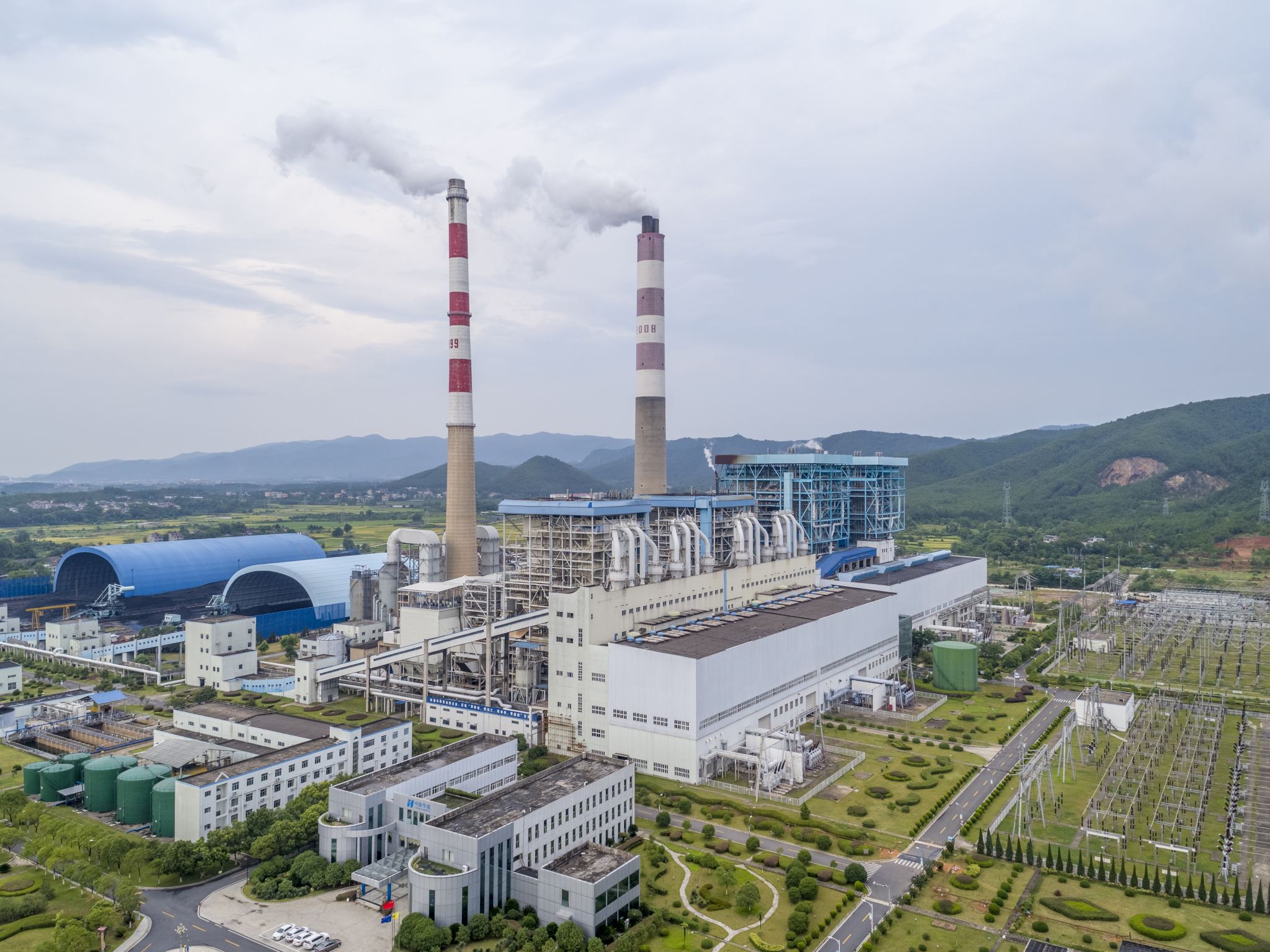 Field testing approach uses the following:
Measure flue gas CO2 (or O2) and CO concentration
Measure flue gas and combustion air temperature with combustion analyzer
Record time to fill 1-liter container
Gas input volume based on manufacturer’s data
Assume Higher Heating Value or calculate based on gas composition
Test at multiple HWR temperatures and firing rates
Field testing Approach based on BTS-2000
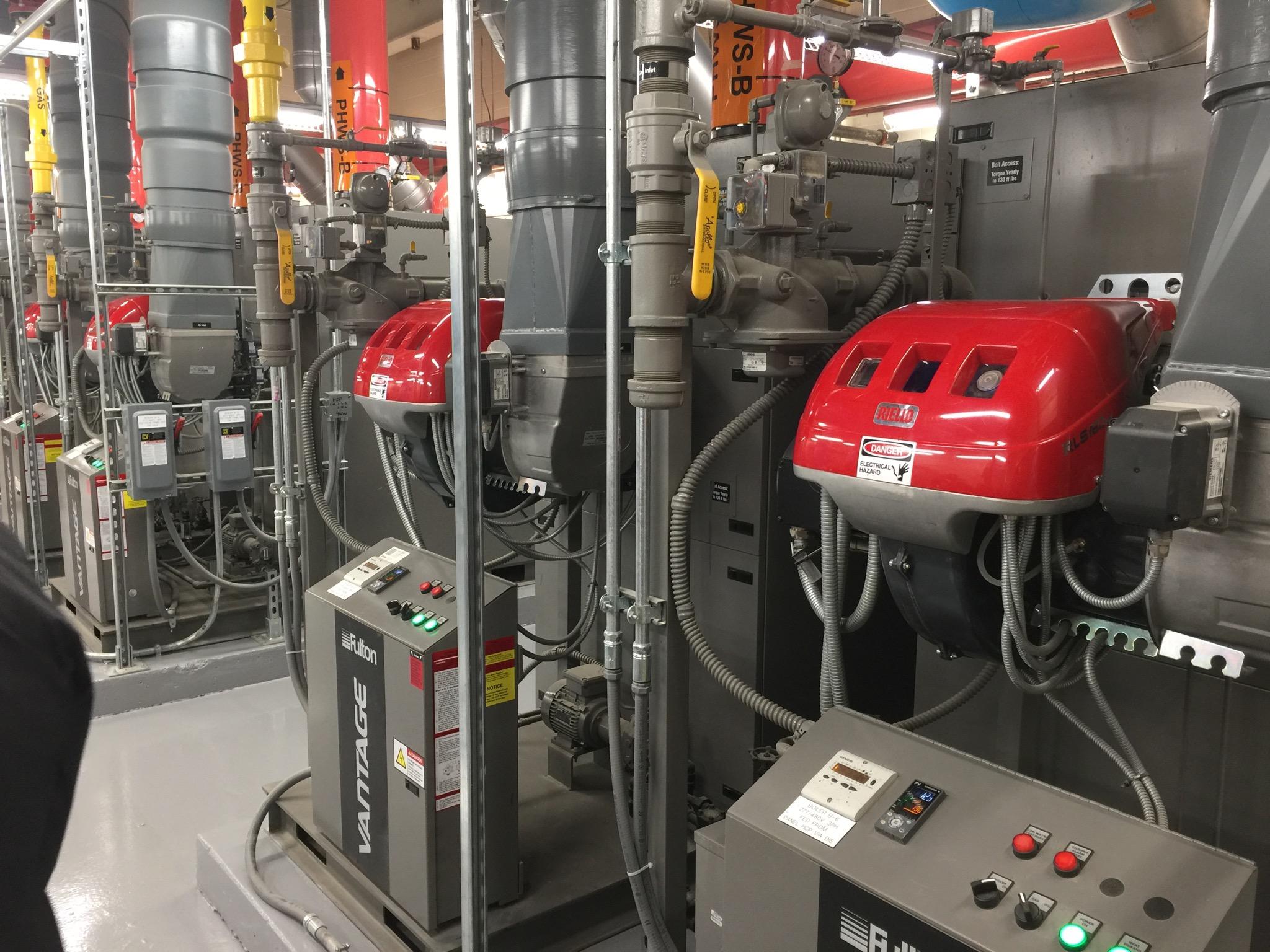 Field Measurements
[Speaker Notes: Measuring key parameters in the field can be challenging.  I]
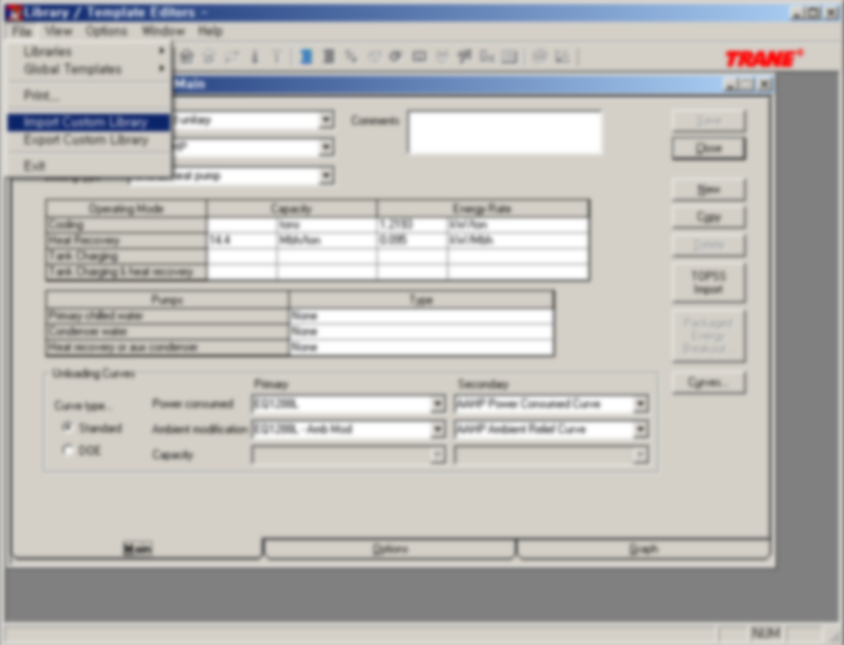 Clogged drain piping
Access issues for physical measurement
Limited container height
Variable boiler load in real building
When is condensate production at steady state?
Challenges with measuring Steady-State Condensate
Measuring condensate with Psychrometrics and Chemistry
Chemical Equation for Natural Gas Combustion:
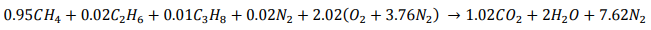 [Speaker Notes: Alkane nomenclature: Methyl (1 C), Ethyl (2 C), Propyl (2 C)]
Measuring condensate with Psychrometrics and Chemistry
AHRI 1261: Performance rating of portable flue gas analyzers
Inputs for calculating combustion efficiency:
Flue gas temperature
Combustion air temperature (measure with optional temperature probe)
Flue gas CO2 (or O2) and CO
Fuel type
CE = 100 – DFL – WFL – UBL + C_eff
[Speaker Notes: Combustion efficiency [CE] = 100% - Dry Flue Losses [DFL] – Wet Flue Losses [WFL] – UnBurned Losses [UBL] + Condensing Efficiency [C_eff]
DFL and WFL are calculated from O2 in flue gases with equations derived from heat content of the fuel and combustion chemistry
UBL is calculated from CO in flue gases
C_eff is the additional heat captured by condensing water vapor from flue gas.  This only applies to condensing boilers operated in the condensing range [HWR temperature]]
Translating Measurements into savings
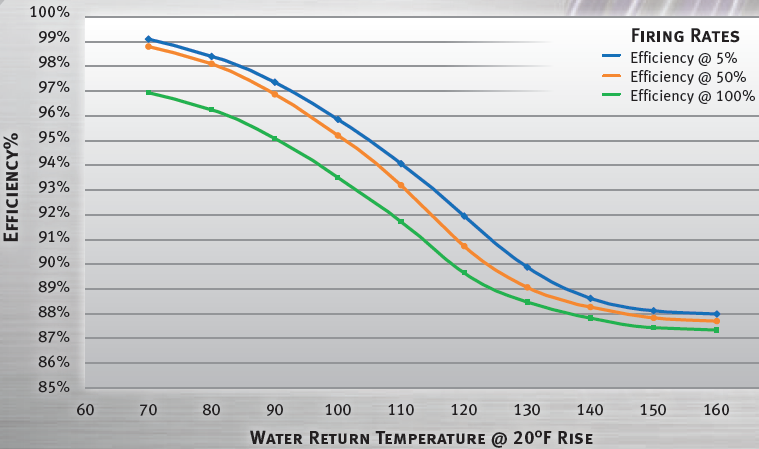 Establish baseline annual boiler load 
Stipulate hot water reset algorithm and weather data
Measure combustion efficiency at multiple firing rates and return water temperatures
Compare measured efficiency to rated efficiency
Take credit for reduced losses due to lower hot water temperature and improved turndown ratio
Calculating Savings
Average Plant efficiency
Sample “Steam to Condensing HW” values
Average Plant Efficiency (APE) = CE – (SkinLoss + CycLoss + SysLoss + PipeLoss), where:
CE = Combustion Efficiency
SkinLoss = Boiler Skin Losses %
CycLoss = Cycling Purge Losses %
SysLoss = Steam Trap and Condensate Losses %
PipeLoss = Distribution Piping Losses %
Combustion Efficiency is not always the only driver for savings.  Is it still the “Critical Variable?”
Lessons Learned
Q&A
John Nott, PE, BEMP, CEM, CMVP
Principal Energy Engineer
TLC Engineering Solutions
John.nott@tlc-eng.com
Cody David, PE
Senior Energy Engineer
TLC Engineering Solutions
Cody.David@tlc-eng.com
Additional Support from:
Nathalie Shaffer, PE, CEM
Schneider Electric